Makrosvět a mikrosvět
Pozorování organismů
Makrosvět
Pozorování organismů pouhým okem
nebo pomocí lupy a dalekohledu
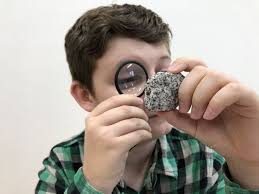 Mikrosvět
Pozorování organismů, které pouhým okem nemůžeme vidět
Antoni van Leeuwenhoek
Sestrojil mikroskop v roce 1650
Mikroskop
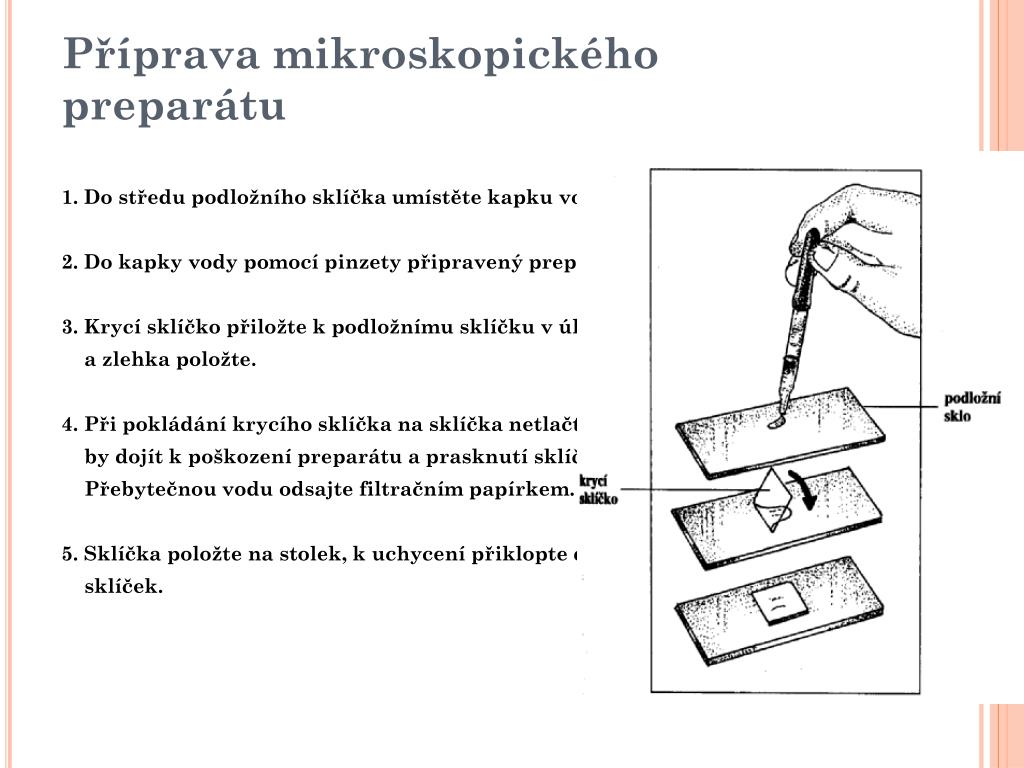